Сила
Учитель физики МБОУ «СОШ» пст.Студенец 
Усть-Вымского района
Республики Коми
Приезжева Елена Николаевна
Цель -?
Дать понятие силы
Изучить  виды сил
Изучить как обозначаются силы на чертеже
Тянут предмет
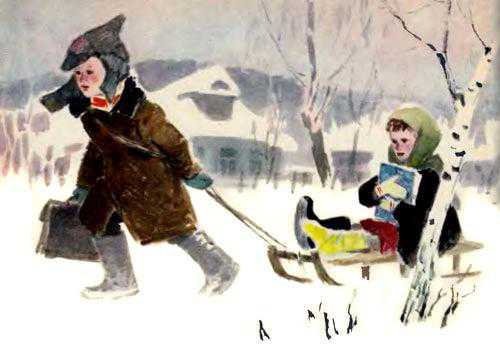 Толкают предмет
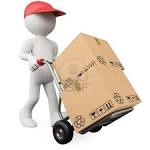 Работы с помощью мышечной силы, своей или животных
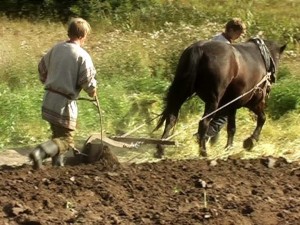 С помощью какой силы тела держатся на воде?
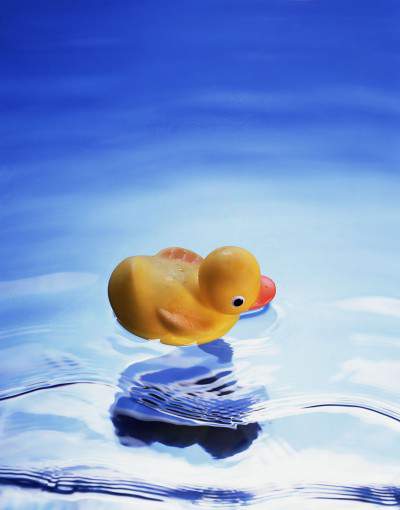 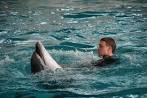 Выталкивающей силы
Какую силу вам придется преодолеть, чтобы натянуть лук?
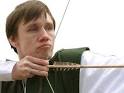 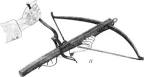 Сила упругости
Как называется сила, которая притягивает вес тела к земле?
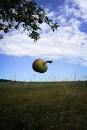 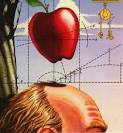 Сила тяжести
Какая сила замедляет движение, когда вы передвигаете одну поверхность по другой?
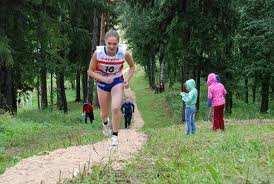 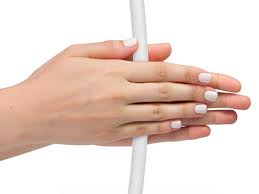 Сила трения
С помощью какой силы некоторые металлы притягиваются к магниту?
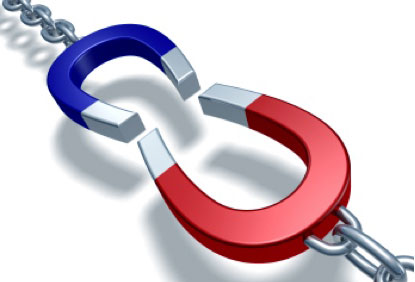 Магнитная сила
При помощи какой силы частицы воды удерживаются в капле воды?
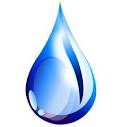 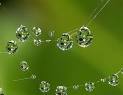 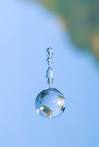 Сила поверхностного натяжения
Деформацией называется любое изменение формы и размера тела.
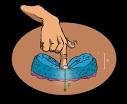 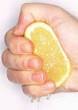 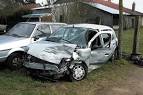 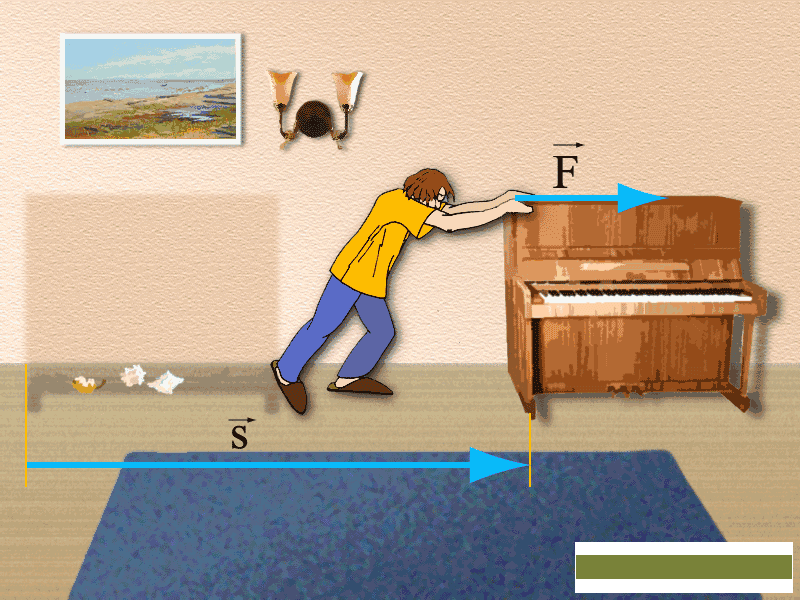 Домашнее задание:
Изучите  §23.
Выучите термины.